Number of CTE Programs per County
(All Career Areas Combined) 
July 2017
Number of CTE Programs per County (All Career Areas Combined) July 2017
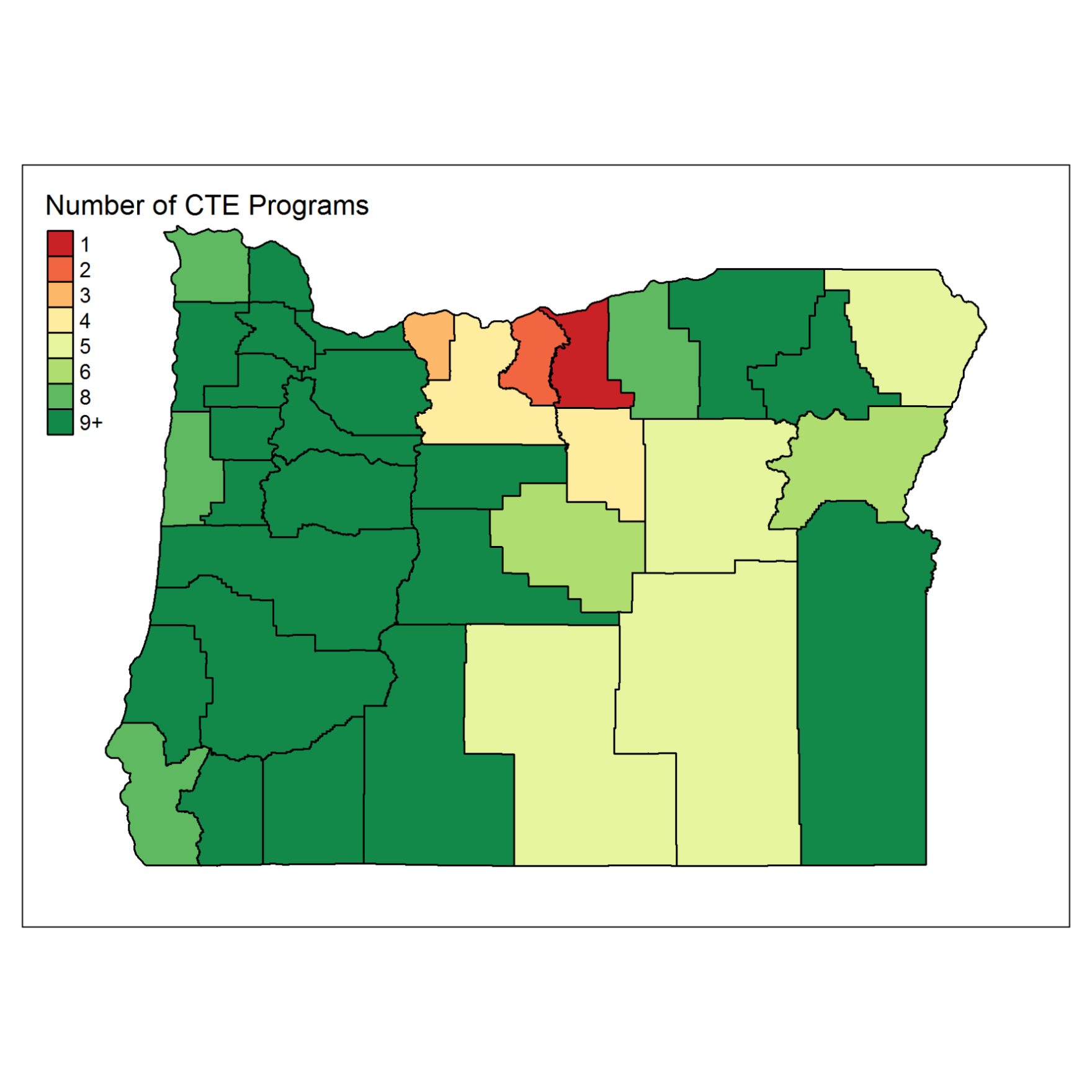 Number of CTE Programs per County Focusing on the Agriculture, Food, and Natural Resource Systems Career AreaJuly 2017
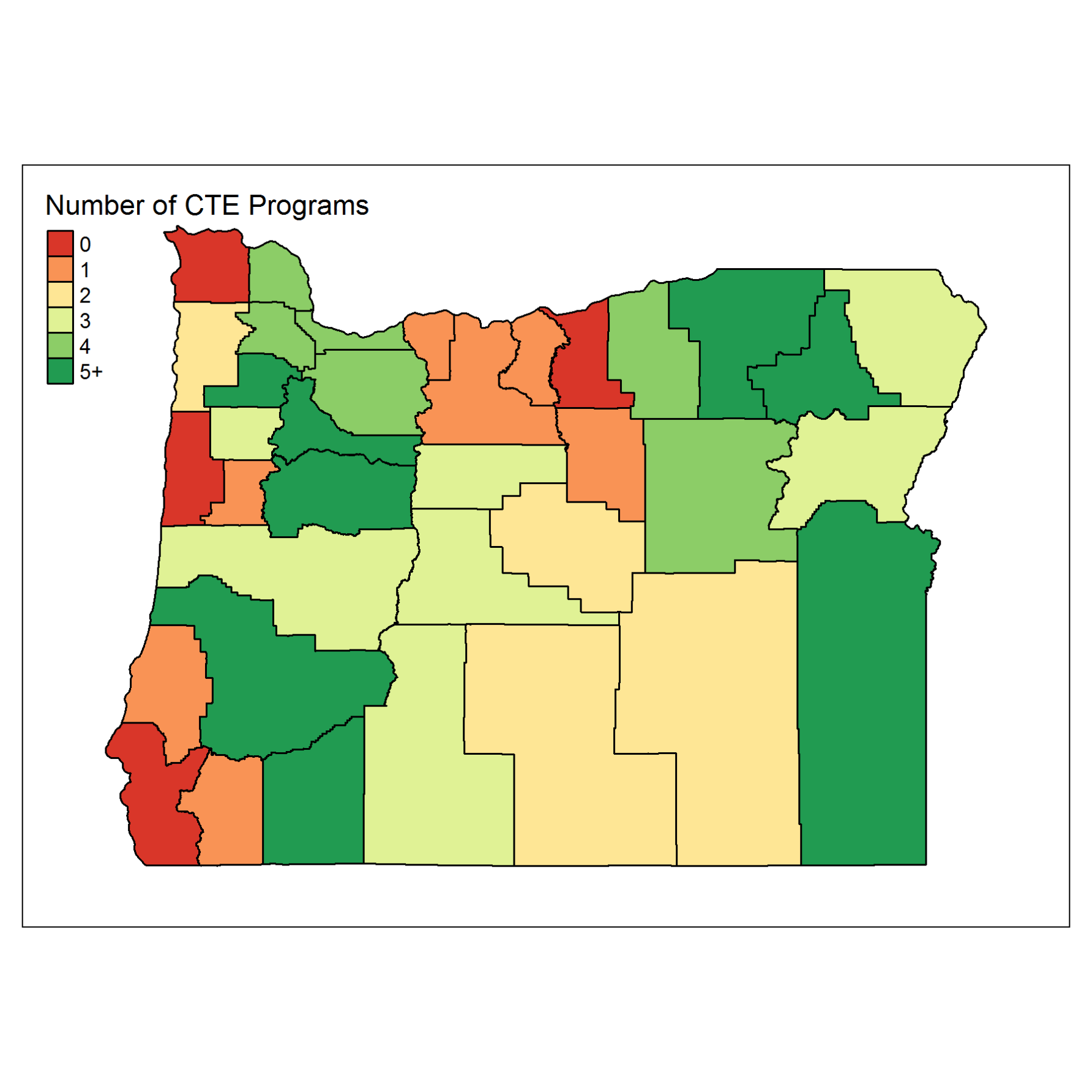 Number of CTE Programs per County Focusing on the 
Arts Information & Communications Career Area
July 2017
Number of CTE Programs per County Focusing on the Arts Information & Communications Career Area   July 2017
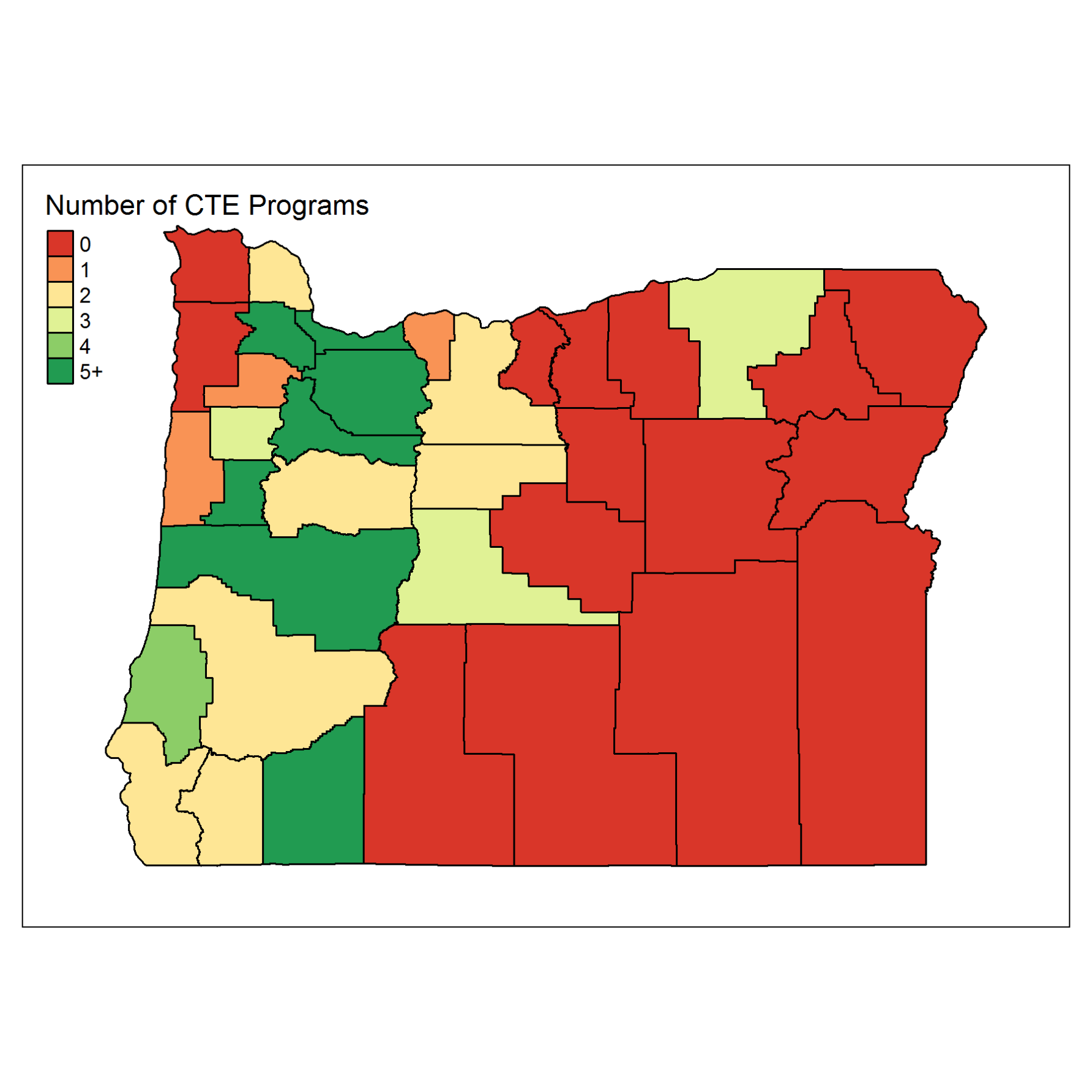 Number of CTE Programs per County Focusing on 
the Business and Management Career Area
July 2017
Number of CTE Programs per County Focusing on the Business and Management Career Area   July 2017
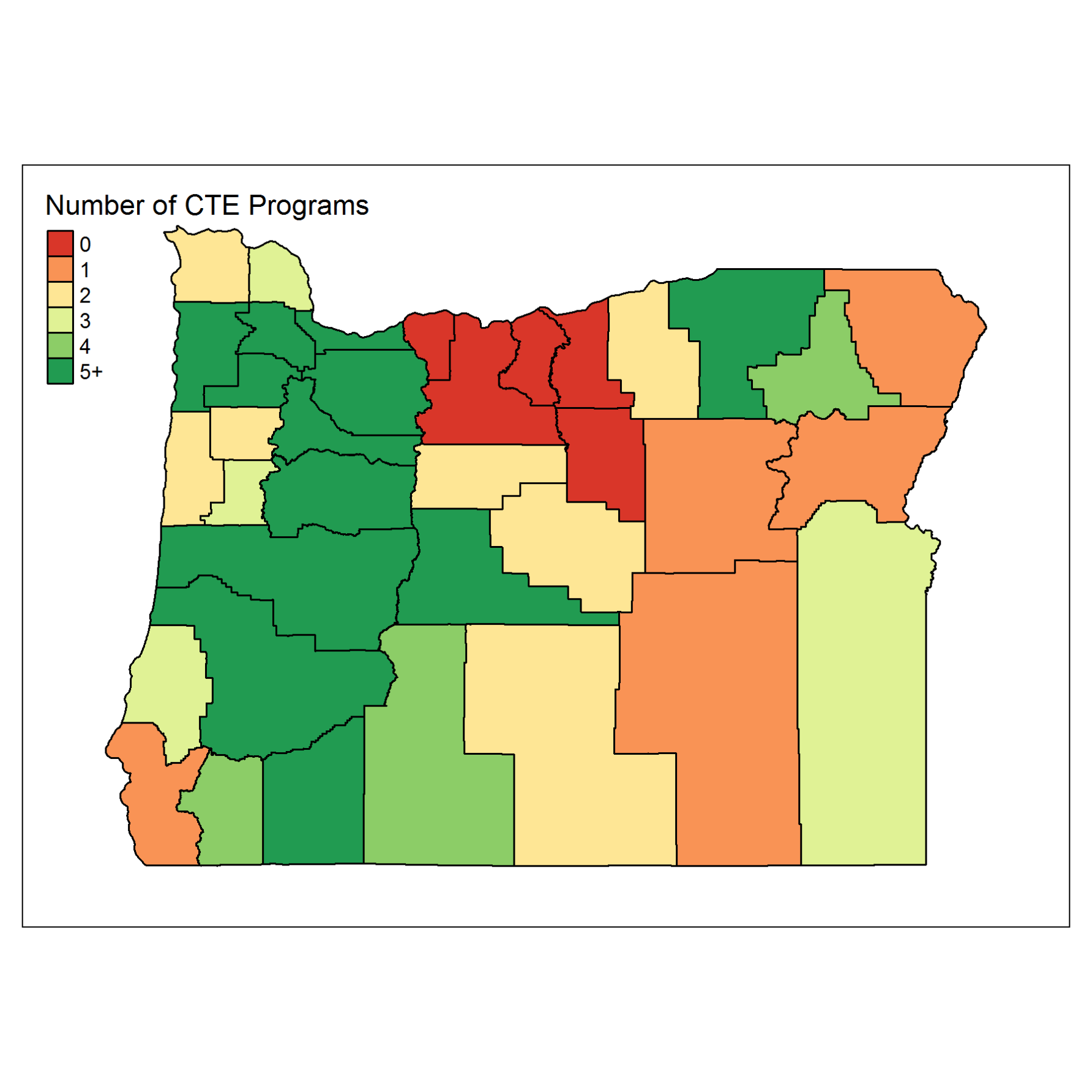 Number of CTE Programs per County Focusing on 
the Health Sciences Career Area
July 2017
Number of CTE Programs per County Focusing on the Health Sciences Career Area   July 2017
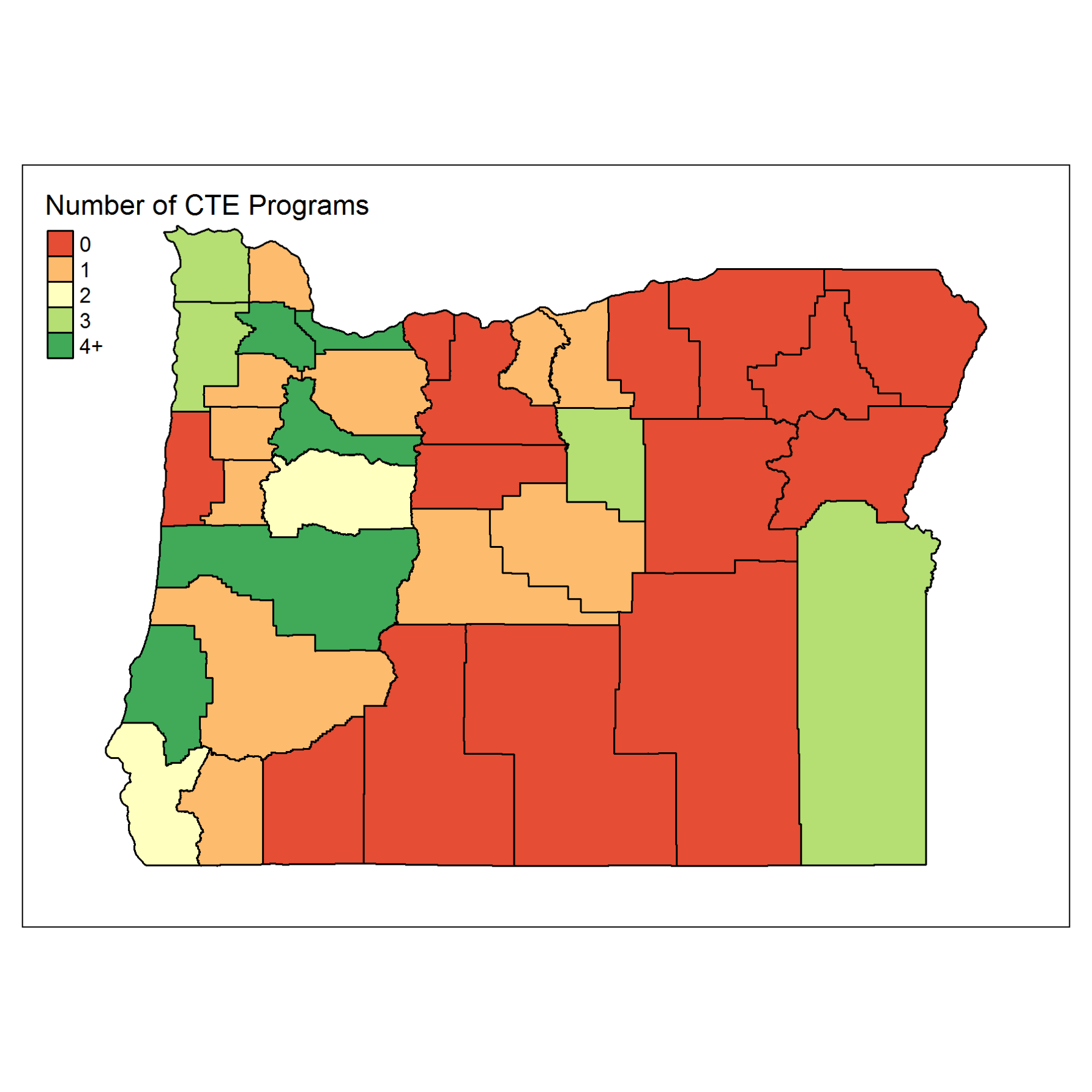 Number of CTE Programs per County Focusing on 
the Human Resources Career Area
July 2017
Number of CTE Programs per County Focusing on the Human Resources Career Area   July 2017
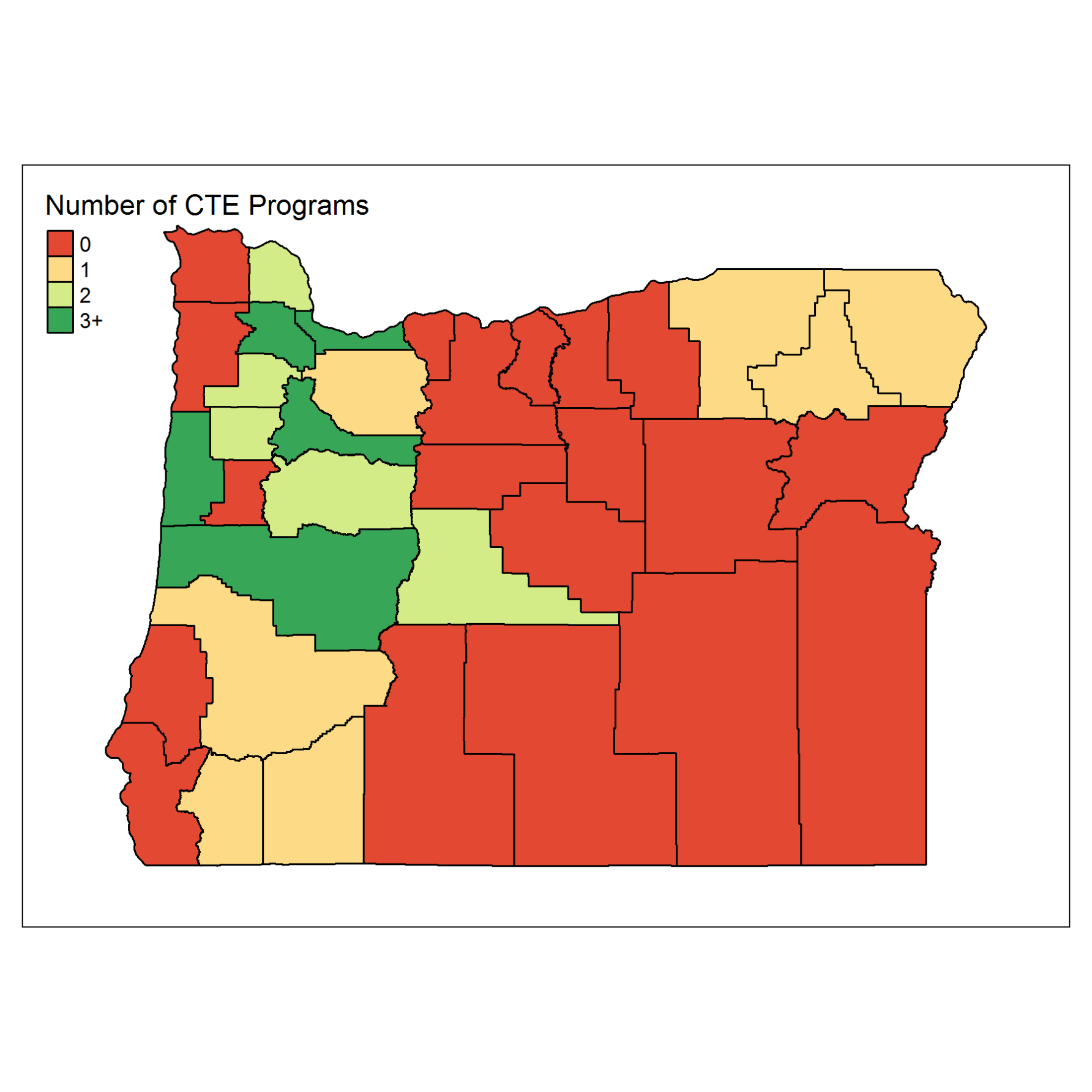 Number of CTE Programs per County Focusing on the Industrial and Engineering Systems Career Area
July 2017
Number of CTE Programs per County Focusing on the Industrial and Engineering Systems Career Area   July 2017
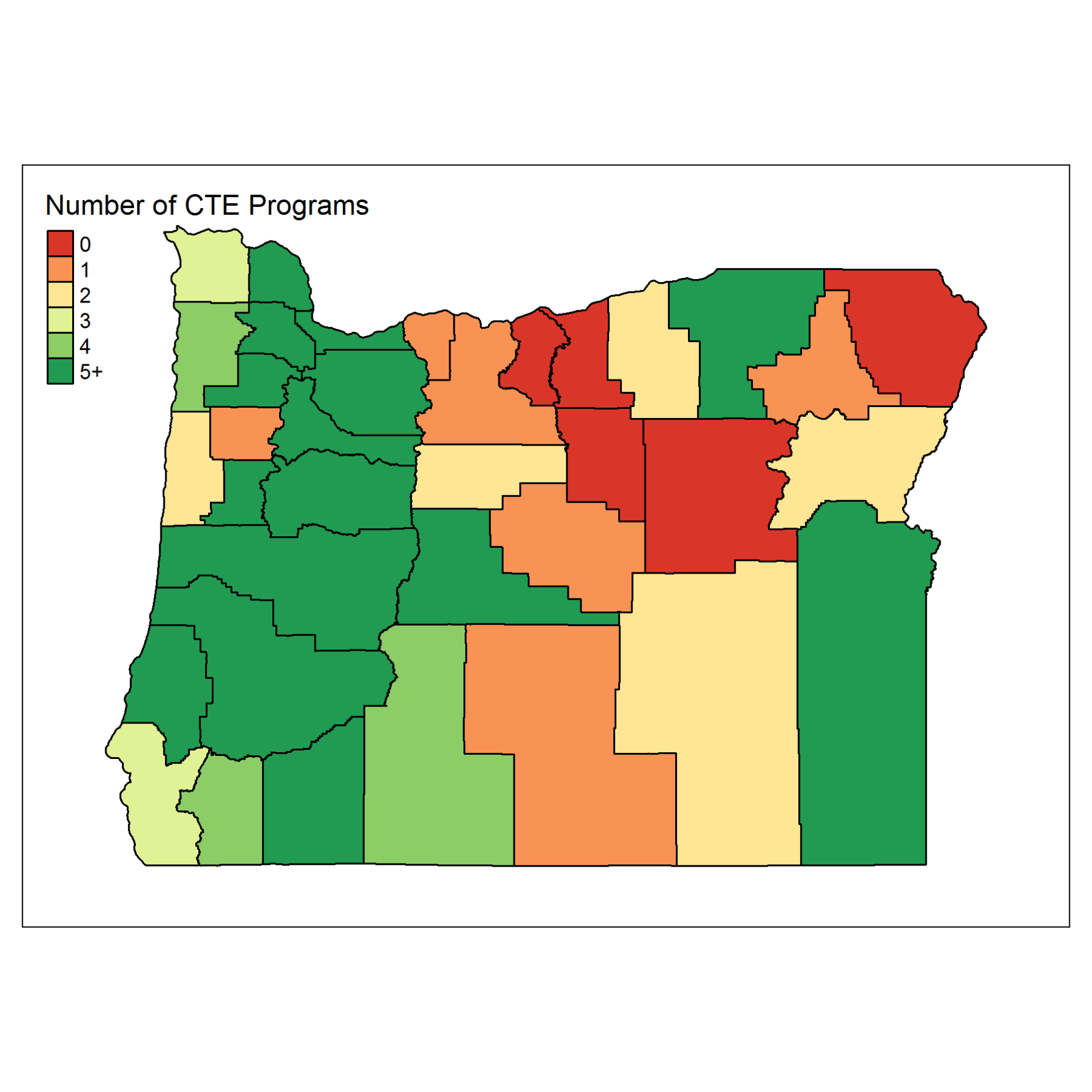